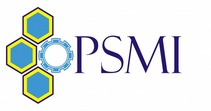 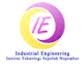 RESPONSI MOSDMMINGGU KE-1523 MEI 2014
PENGUMPULAN LAPORAN SEMENTARA
PRESENTASI TUGAS BESAR
PENGUMPULAN LAPORAN FIX
KETENTUAN
Pengumpulan Laporan Sementara (Lapres) : 
	Senin, 26 Mei 2014 pukul 17.00 WPSMI
Susunan Laporan Sementara :
	-Cover
	-Daftar Isi
	-Daftar Tabel 
	-Daftar Gambar
	-BAB I –VII
	-Daftar Pustaka
	-Lampiran
KETENTUAN
Aturan penulisan (font, margin, spasi, dll) terdapat pada modul yang diberikan awal perkuliahan
Print pada kertas A4 80 gram dan diberi penjepit / klip (tidak dijilid/dijepret)
Cover dapat di download di web psmi
Keterlambatan pengumpulan akan mengurangi nilai laporan sementara
KETENTUAN
Presentasi dilakukan pada minggu ke-16 (akan dikabarkan lebih lanjut tetapi tetap dipersiapkan PPT)
Setelah presentasi, akan diberi revisi
Pengumpulan Laporan Fix ->  1 Minggu setelah presentasi pukul 17.00 WPSMI
Susunan / Isi Laporan Fix terdapat di modul MOSDM 2014
Print dalam soft cover sesuai cover yang sudah di upload
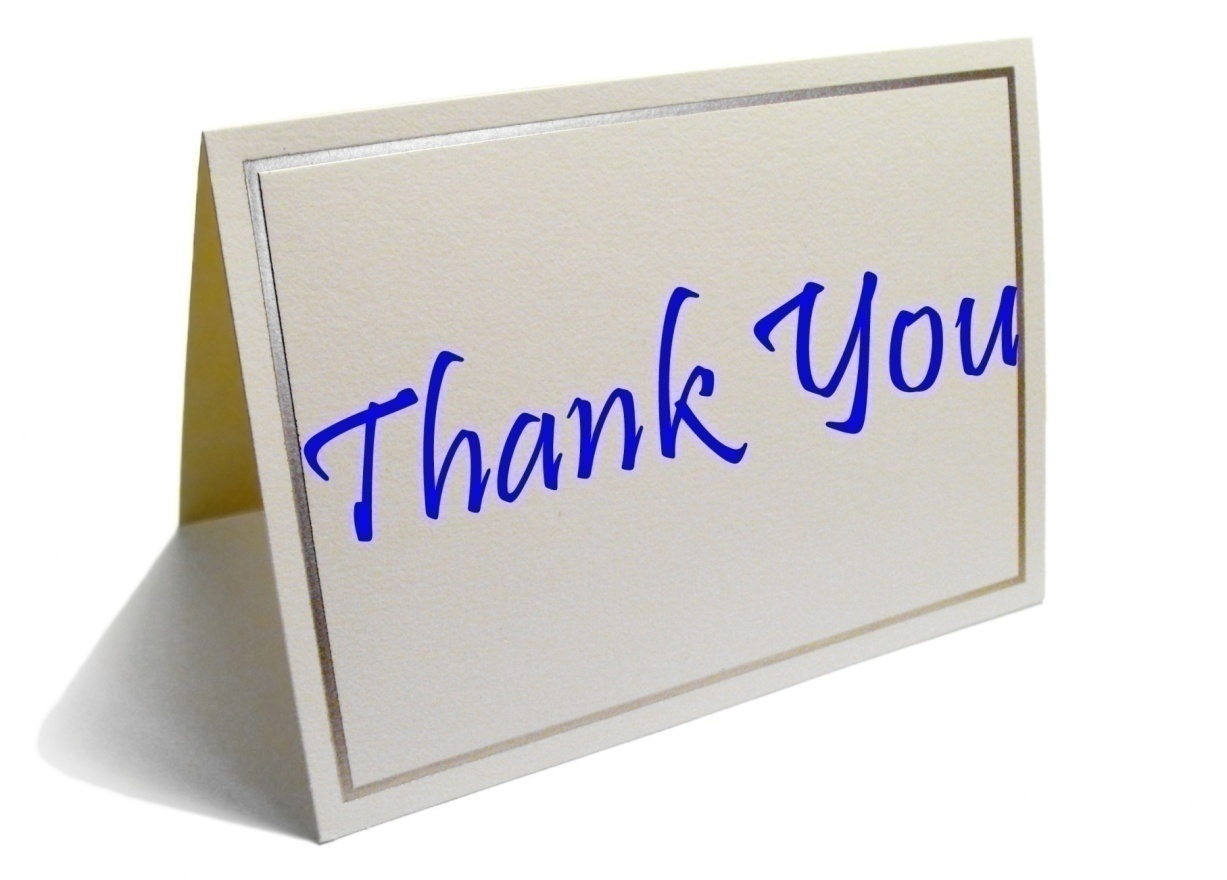 Selamat belajar, semoga kami menjadi partner dan sahabat dalam menjalani aktivitas ini 